Pillole Amministrative:ISCRIZIONI A CONVEGNI E PAGAMENTO QUOTA ITALIANA E ESTERA
LE PRATICHE DI ISCRIZIONE A CONVEGNIDEVONO ESSERE GESTITE ESCLUSIVAMENTEDALL’UFFICIO ACQUISTI SONO SPESE DEL DIPARTIMENTO E NON DEL SOGGETTO PARTECIPANTE
2
LE RICHIESTE DEVONO ESSERE PRESENTATE TEMPESTIVAMENTE ALMENO 20 GIORNIPRIMA DELLA SCADENZA DELL’ISCRIZIONELe iscrizioni estere prevedono un controllo dell’Ufficio Fiscale di Ateneo che richiede diversi giorni prima dell’autorizzazione a procedere al pagamento.
3
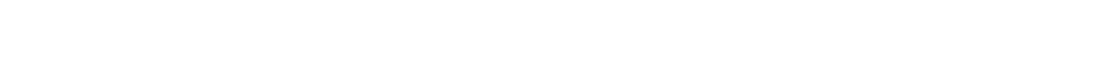 ISCRIZIONE A CONVEGNI CHE SI SVOLGONO IN ITALIA:
PRESENTARE RICHIESTA DI MISSIONE TRAMITE APPOSITA PIATTAFORMA https://start.unipi.it/missioni-fuori-sede

INVIARE ALL’INDIRIZZO acquisti@vet.unipi.it  :
Copia della richiesta di missione;
Link  della pagina del convegno; 
Copia del programma del convegno.
Data di scadenza dell’iscrizione;
Richiesta di Acquisto debitamente compilata con l’aggiunta dei dati personali, dell’inquadramento e della quota da pagare con eventuali spese aggiuntive (es. cena sociale) e firmata dal partecipante e dal responsabile del Progetto da utilizzare per il pagamento;
		


	

	
Pellentesque habitant morbi tristique senectus et netus et malesuada fames ac turpis egestas. Proin pharetra nonummy pede. Mauris et orci.
4
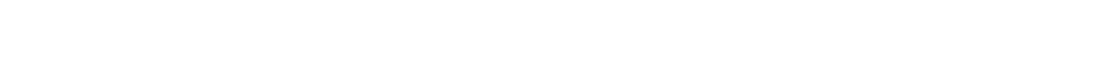 ISCRIZIONE A CONVEGNI CHE SI SVOLGONO ALL’ESTERO:
PRESENTARE RICHIESTA DI MISSIONE TRAMITE APPOSITA PIATTAFORMA https://start.unipi.it/missioni-fuori-sede
INVIARE ALL’INDIRIZZO acquisti@vet.unipi.it  :
Copia della richiesta di missione;
Link  della pagina del convegno; 
Copia del programma del convegno.
Data di scadenza dell’iscrizione;
Richiesta di Acquisto debitamente compilata con l’aggiunta dei dati personali, dell’inquadramento e della quota da pagare con eventuali spese aggiuntive (es. cena sociale) e firmata dal partecipante e dal responsabile del Progetto da utilizzare per il pagamento;
Pre-iscrizione con il proprio nominativo ed i seguenti dati del dipartimento:
	DIPARTIMENTO DI SCIENZE VETERINARIE
	VIALE DELLE PIAGGE 2
	56124 PISA – ITALIA
	VAT IT00286820501
	


	

	
Pellentesque habitant morbi tristique senectus et netus et malesuada fames ac turpis egestas. Proin pharetra nonummy pede. Mauris et orci.
5
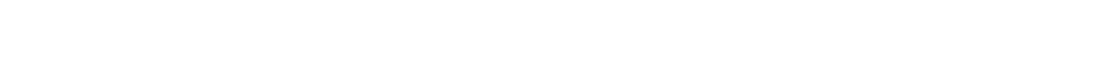 ISCRIZIONE A CONVEGNI CHE SI SVOLGONO ALL’ESTERO:
LE QUOTE DI ISCRIZIONE DEVONO ESSERE PAGATE DIETRO  EMISSIONE DI FATTURA/INVOICE INTESTATA AL DIPARTIMENTO TRAMITE BONIFICO BANCARIO.
LA FATTURA DEVE ESSERE SEMPRE INTESTATA  A:
DIPARTIMENTO DI SCIENZE VETERINARIE
VIALE DELLE PIAGGE 2
56124 PISA (ITALIA)
VAT IT00286820501

NEL CASO NON SIA ACCETTATO IL PAGAMENTO TRAMITE BONIFICO BANCARIO E’ POSSIBILE PROCEDERE ECCEZIONALMENTE TRAMITE CARTA DI CREDITO DEL DIPARTIMENTO GESTITA DALL’UFFICIO ACQUISTI.

NON DEVONO ESSERE PAGATE ISCRIZIONI PERSONALMENTE.

RIVOLGERSI SEMPRE ALL’UFFICIO ACQUISTI.

	

	
Pellentesque habitant morbi tristique senectus et netus et malesuada fames ac turpis egestas. Proin pharetra nonummy pede. Mauris et orci.
6
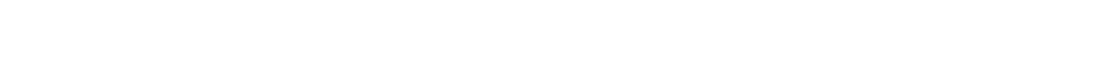 SPESE INERENTI MISSIONI
Il regolamento missioni è consultabile all’indirizzo:
https://www.unipi.it/index.php/regolamenti-di-ateneo/item/1604-area-amministrativo-contabile

Missioni da svolgere in Italia: 
l’Ufficio Acquisti può pagare:
 solo la quota di iscrizione a convegno.
Le altre spese sono rimborsate a rendicontazione missione, salvo richiesta di anticipo di missione accordata con l’Unità Missioni.

Missioni da svolgere all’Estero: 
l’Ufficio Acquisti può pagare:
quota di iscrizione a convegno
biglietto aereo e pernottamenti gestiti da agenzia di viaggi.
le altre spese sono rimborsate a rendicontazione missione, salvo richiesta di anticipo di missione accordata con l’Unità Missioni.
7
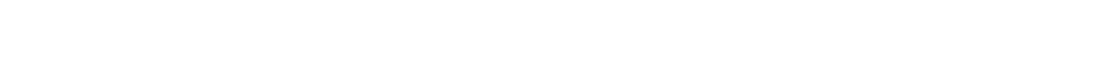 AL RIENTRO DALLA MISSIONE E’ NECESSARIO CONSEGNARE L’ATTESTATO DI PARTECIPAZIONE ALL’UFFICIO ACQUISTI E ALL’UNITA’ MISSIONI AL FINE DI ALLEGARLO ALLE RISPETTIVE PRATICHE.
8
… e buon viaggio…
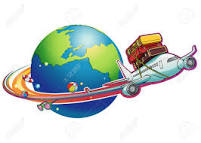